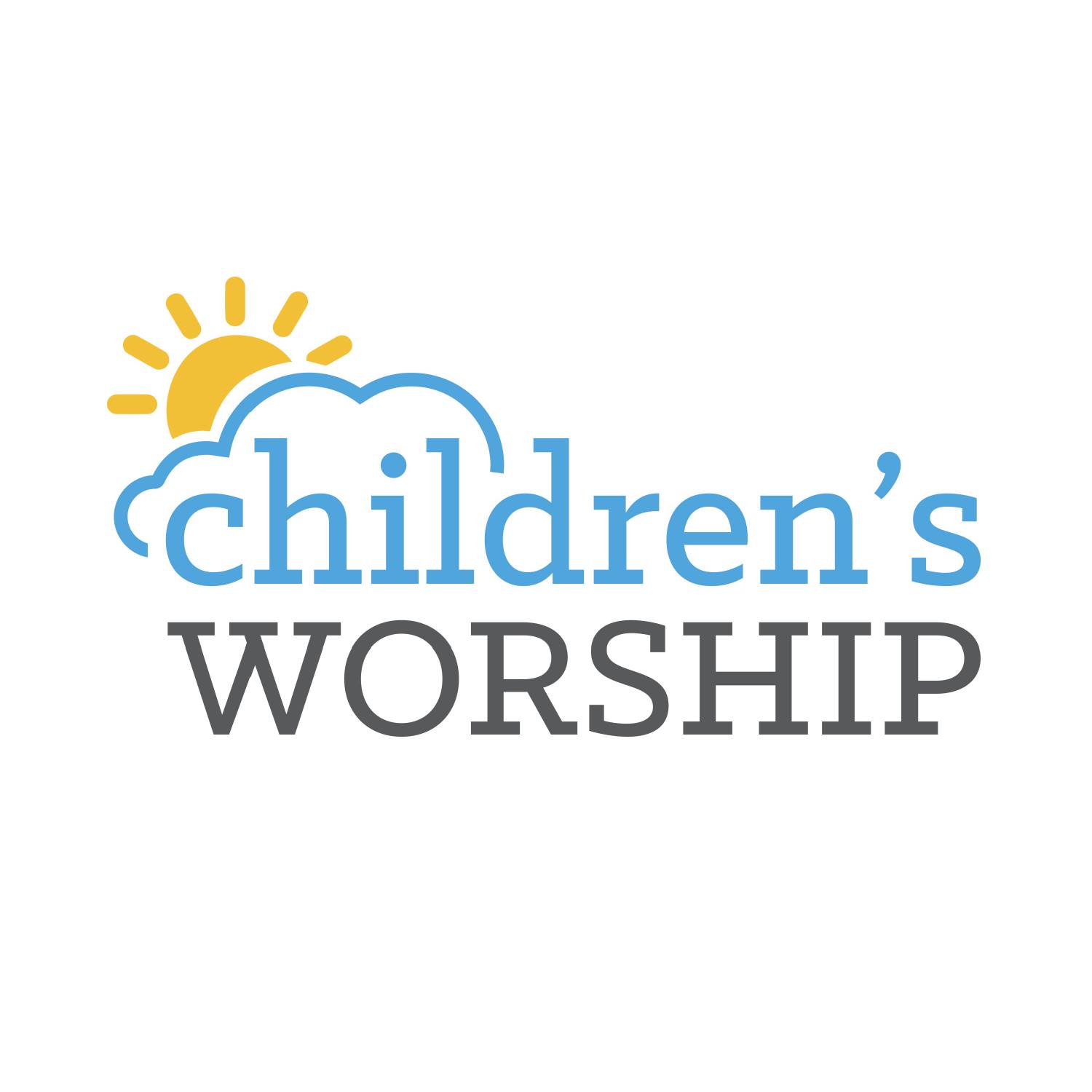 GRADES  K-5
What Did Jesus come to do?
Change the world and overcome its curse
Mark 1:29-34
29 And immediately he left the synagogue and entered the house of Simon and Andrew, with James and John.
30 Now Simon’s mother-in-law lay ill with a fever, and immediately they told him about her.
31 And he came and took her by the hand and lifted her up, and the fever left her, and she began to serve them.
Mark 1:29-34
32 That evening at sundown they brought to him all who were sick or oppressed by demons. 33 And the whole city was gathered together at the door.
34 And he healed many who were sick with various diseases, and cast out many demons. And he would not permit the demons to speak, because they knew him.
What did Jesus come to do?
Change the world and overcome its curse
He came to do the will of his father
Mark 1:35-36
35 And rising very early in the morning, while it was still dark, he departed and went out to a desolate place, and there he prayed.
36 And Simon and those who were with him searched for him,
37 and they found him and said to him, “Everyone is looking for you.”
Luke 3:21
“Now when all the people were baptized, and when Jesus also had been baptized and was praying, the heavens were opened”
Matthew 14:23
“And after he had dismissed the crowds, he went up on the mountain by himself to pray. When evening came, he was there alone,
Mark 14:32
“And they went to a place called Gethsemane. And he said to his disciples, “Sit here while I pray.”
Luke 5:15-16
“But now even more the report about him went abroad, and great crowds gathered to hear him and to be healed of their infirmities. But he would withdraw to desolate places and pray.”
Roman’s 12:2
“Do not be conformed to this world, but be transformed by the renewal of your mind, that by testing you may discern what is the will of God, what is good and acceptable and perfect.”
What did Jesus come to do?
He came to the world and overcome its curse
He came to do the will of his father
He came to share the good news
Mark 1:38-39
38 And he said to them, “Let us go on to the next towns, that I may preach there also, for that is why I came out.”
39 And he went throughout all Galilee, preaching in their synagogues and casting out demons.
Key Takeaways
We are called to act; be a part of changing the world.

We are told to seek the will of our father

We are told to share the Gospel